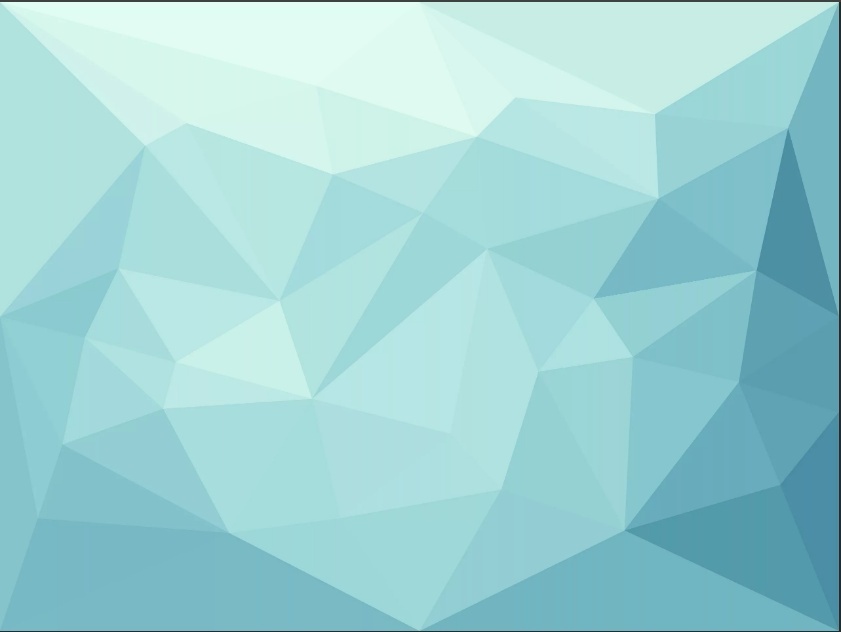 ЧЕМПИОНАТ 
ПРОФЕССИОНАЛЬНОГО МАСТЕРСТВА 
СРЕДИ ЛЮДЕЙ С ИНВАЛИДНОСТЬЮ 
И ОГРАНИЧЕННЫМИ 
ВОЗМОЖНОСТЯМИ ЗДОРОВЬЯ
«АБИЛИМПИКС» - 2019
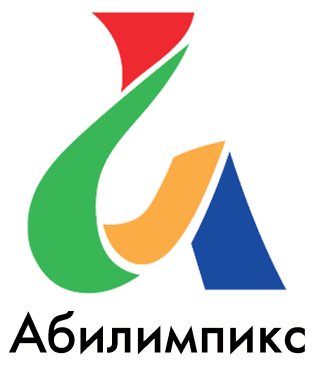 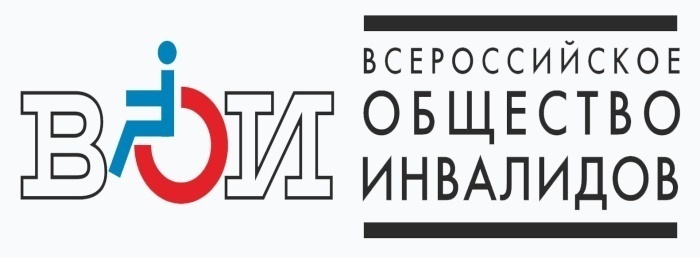 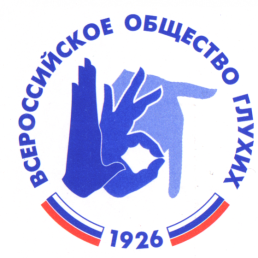 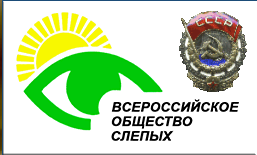 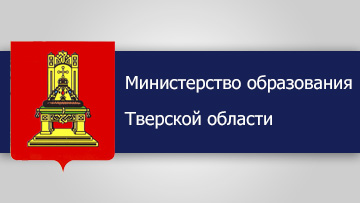 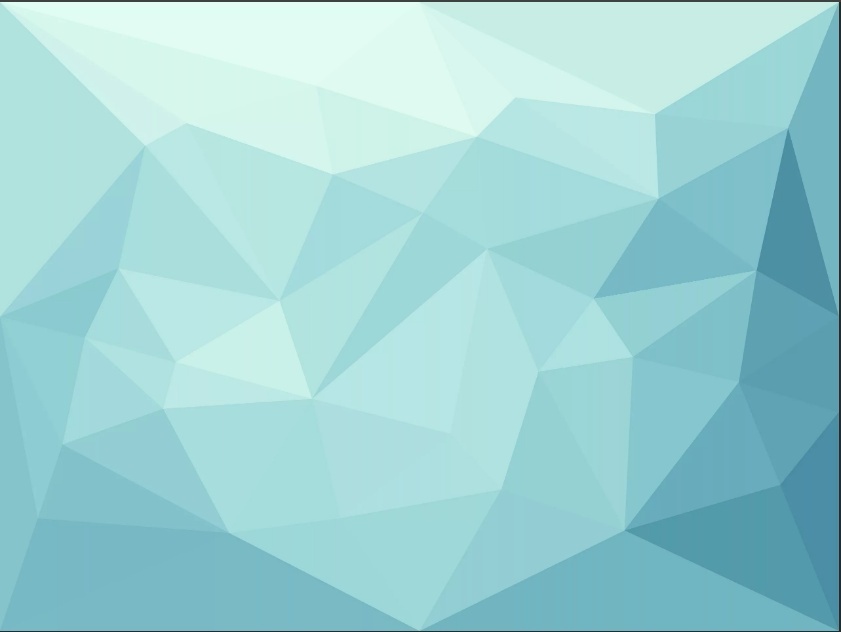 НОРМАТИВНО-ПРАВОВАЯ БАЗА  ПО ПРОВЕДЕНИЮ КОНКУРСОВ ПРОФЕССИОНАЛЬНОГО МАСТЕСТВА «АБИЛИМПИКС»


Распоряжение Правительства Российской Федерации от 26 февраля 2018 года №312-р.
Письмо Министерства труда и социальной защиты Российской Федерации № 16-2/10/В-5388 от 14 июля 2017 года «О развитии в России конкурсов профмастерства для обучающихся и молодых специалистов с инвалидностью «Абилимпикс».






 Информация о конкурсах «Абилимпикс»: abilympicspro.ru/konkurs/docs
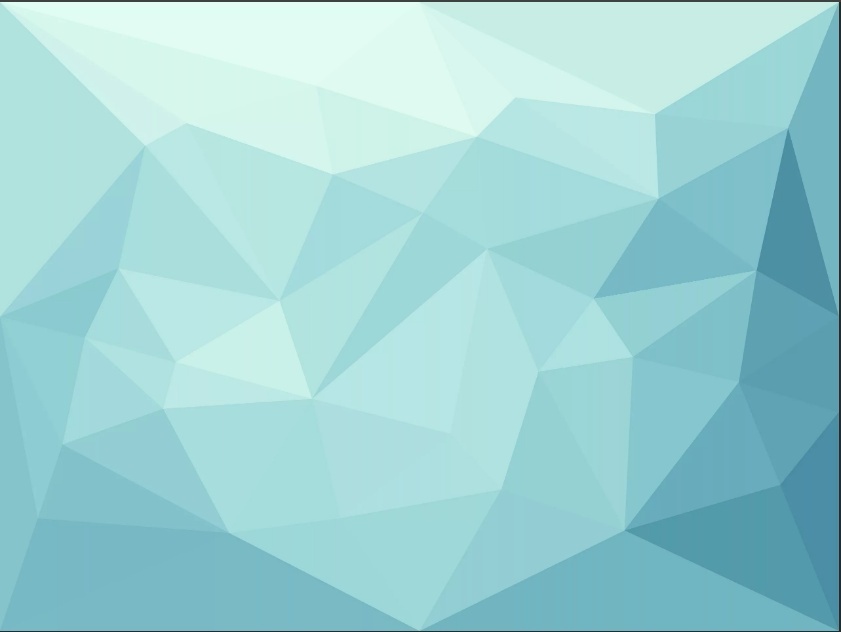 Национальный чемпионат по профессиональному мастерству среди инвалидов и лиц с ограниченными возможностями здоровья «Абилимпикс» - 

это международное некоммерческое движение целью которого является развитие в Российской Федерации системы конкурсов профессионального мастерства для людей с инвалидностью и ограниченными возможностями здоровья «Абилимпикс», обеспечивающей эффективную профессиональную ориентацию и мотивацию людей с инвалидностью к получению профессионального образования, содействие их трудоустройству и социокультурной инклюзии в обществе.​
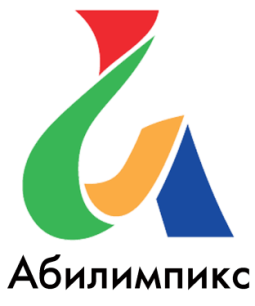 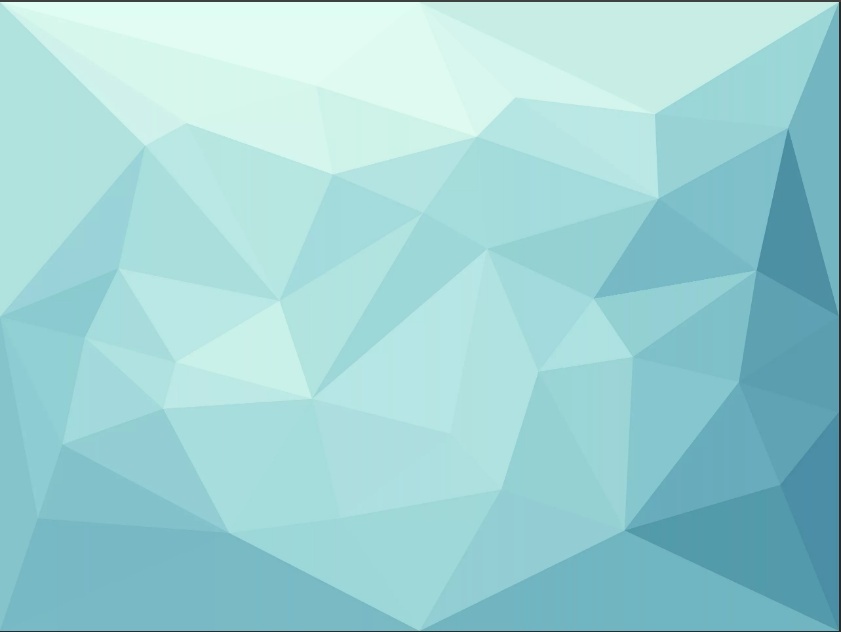 Развитие движения «Абилимпикс» 
в Тверской области в 2019 году
11 сентября – 12 сентября

школьников  - 20 (35,0%) человек
студентов СПО  - 26 (46%) человек
специалистов -  11 (19,0%) человек                    57 участников 
                                                                              61 эксперт 
                                                                          11 компетенций 
                                                                     5 площадок конкурса 




Из них по состоянию на 15.01.2020 г.
 52 человека (91,2%)  являются занятыми: 
4 человека являются трудоустроенными  
39 человек продолжают обучение.
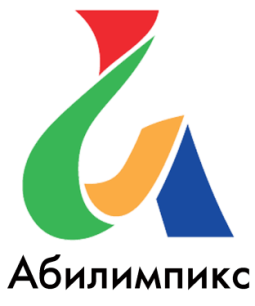 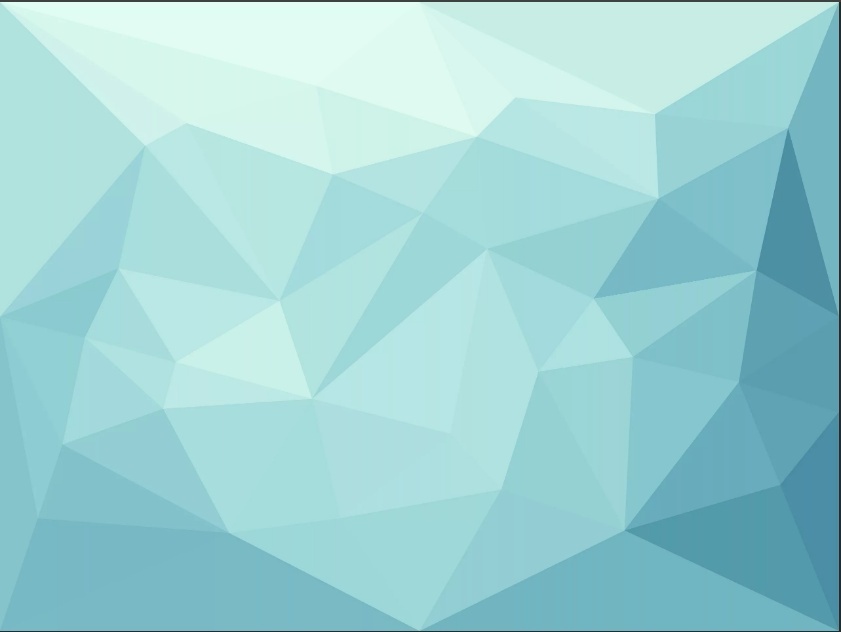 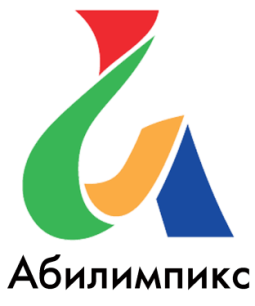 Компетенции III регионального этапа конкурсов 
«Абилимпикс – 2019»


Школьники
Резьба по дереву
Вязание крючком
Художественное вышивание
Бисероплетение 
Студенты
Малярное дело
Поварское дело
Администрирование баз данных
Администрирование отеля
Специалисты
Швея
Вязание спицами
Региональная компетенция
Золотное шитье (студенты)
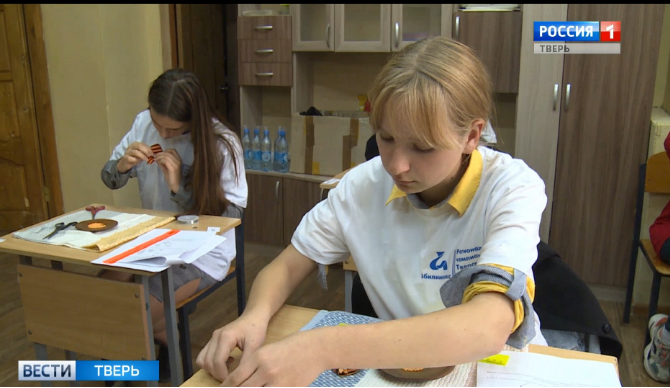 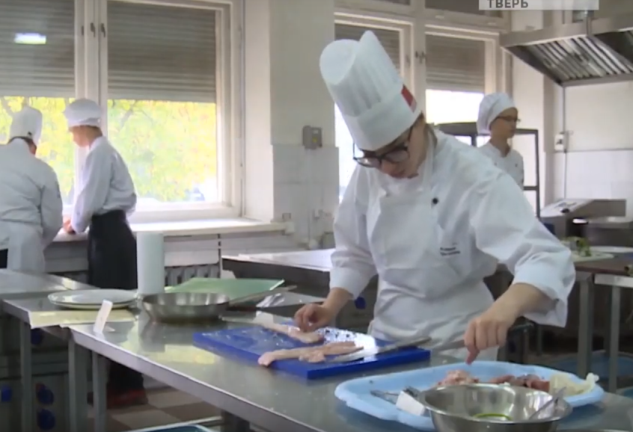 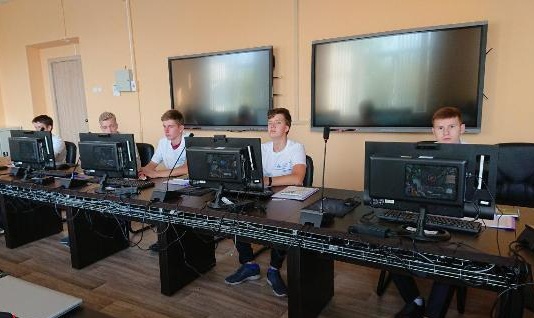 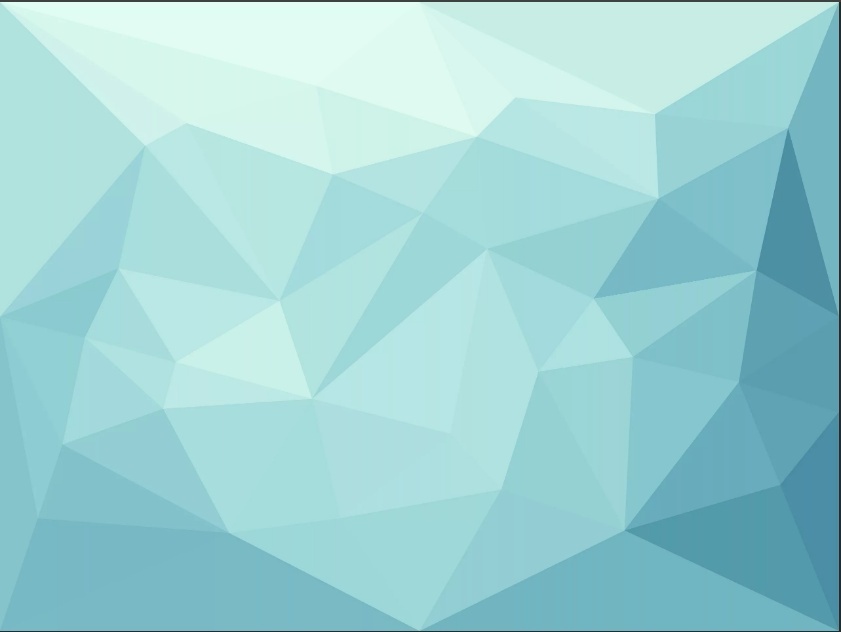 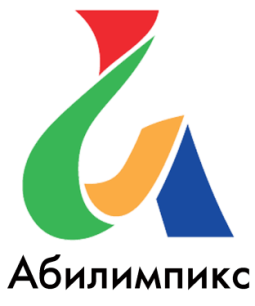 Конкурсные площадки III регионального этапа конкурсов 
«Абилимпикс – 2019»
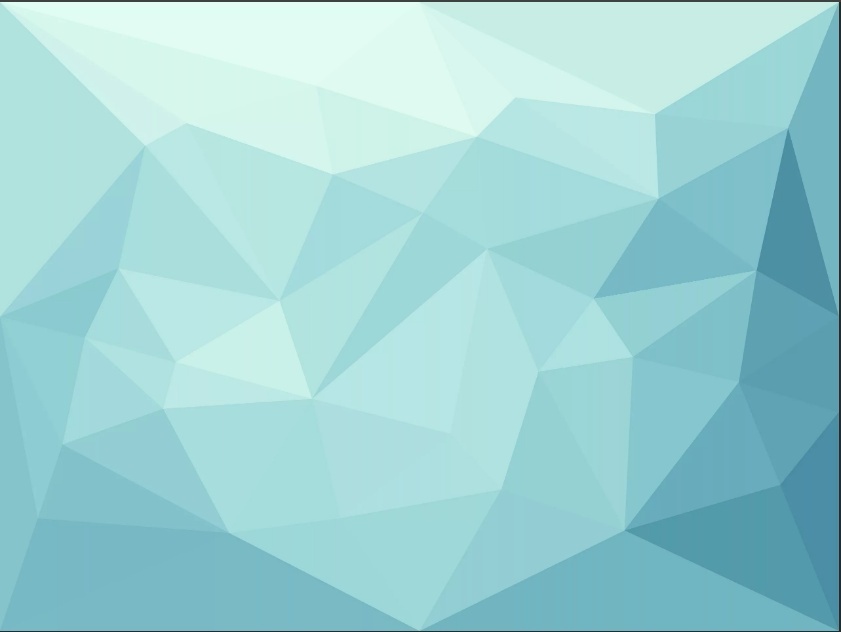 V Национальный чемпионат «Абилимпикс»
21 ноября – 22 ноября 2019 г.  Москва​
Финалисты национального чемпионата
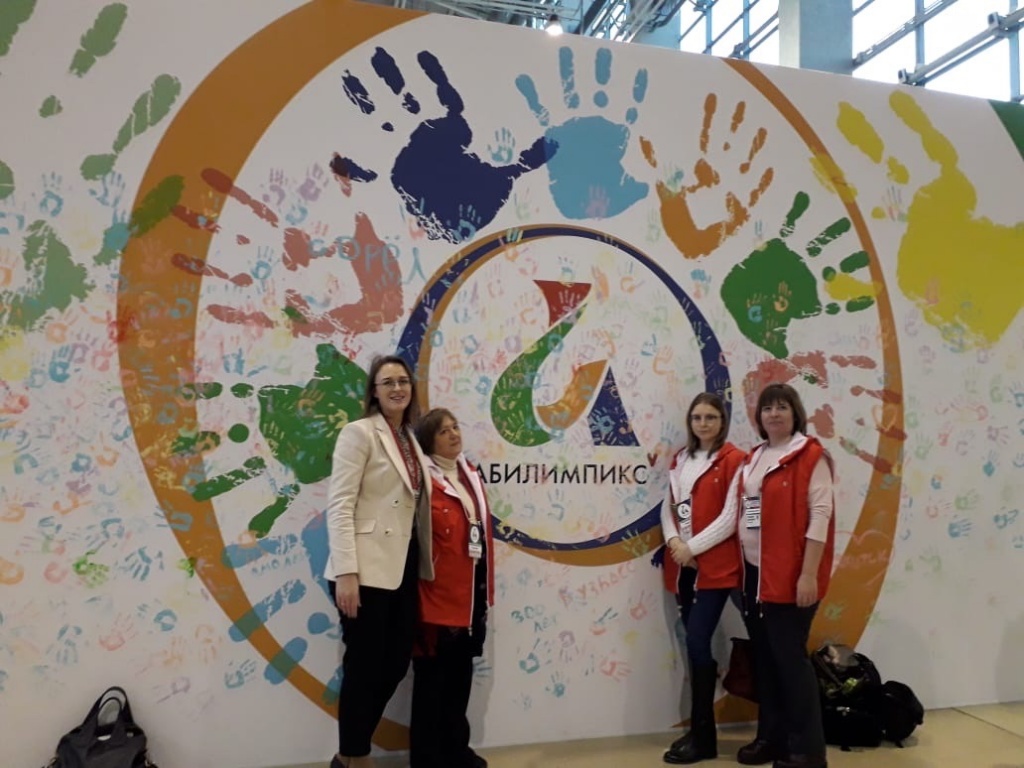 Компетенция «Администрирование отеля»
Ольшевская Ангелина Витальевна 
ГБПОУ «Тверской колледж сервиса и туризма»

Компетенция 
«Вязание на спицах» 
Зацепина Екатерина Борисовна
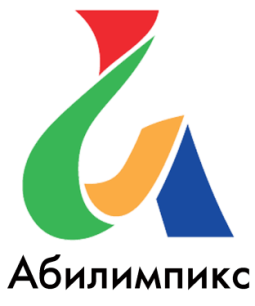 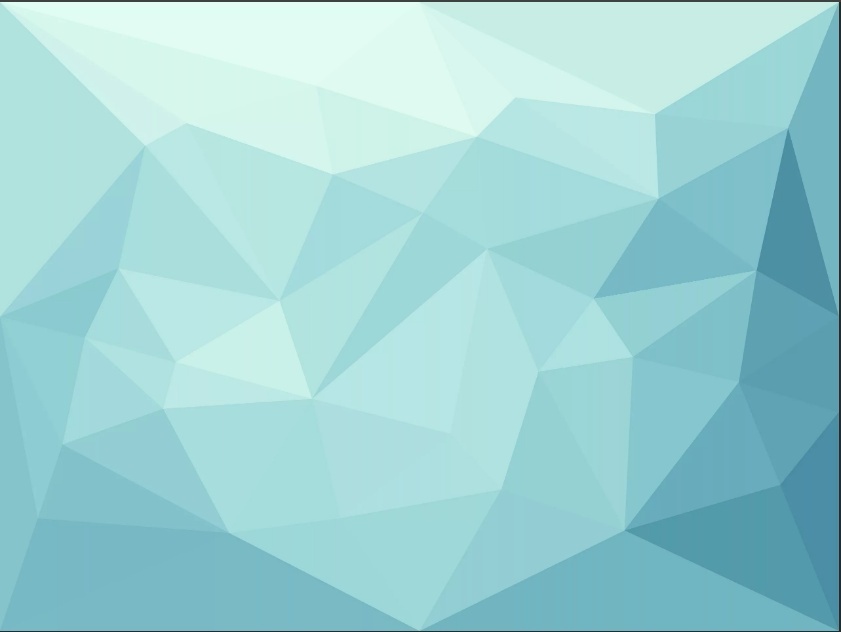 СПАСИБО 
ЗА ВНИМАНИЕ!
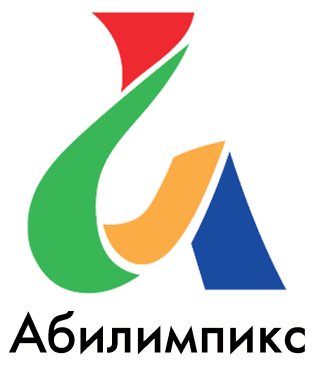 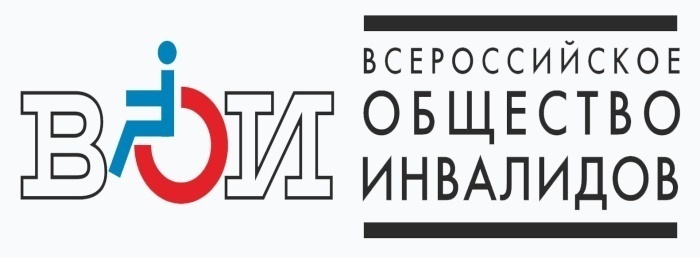 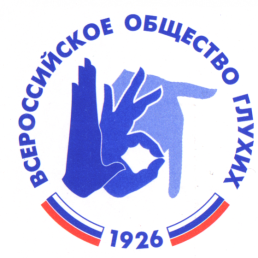 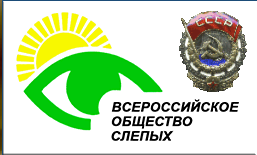 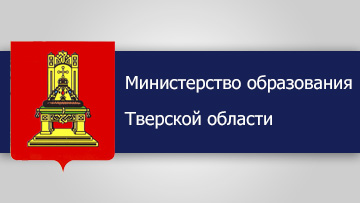